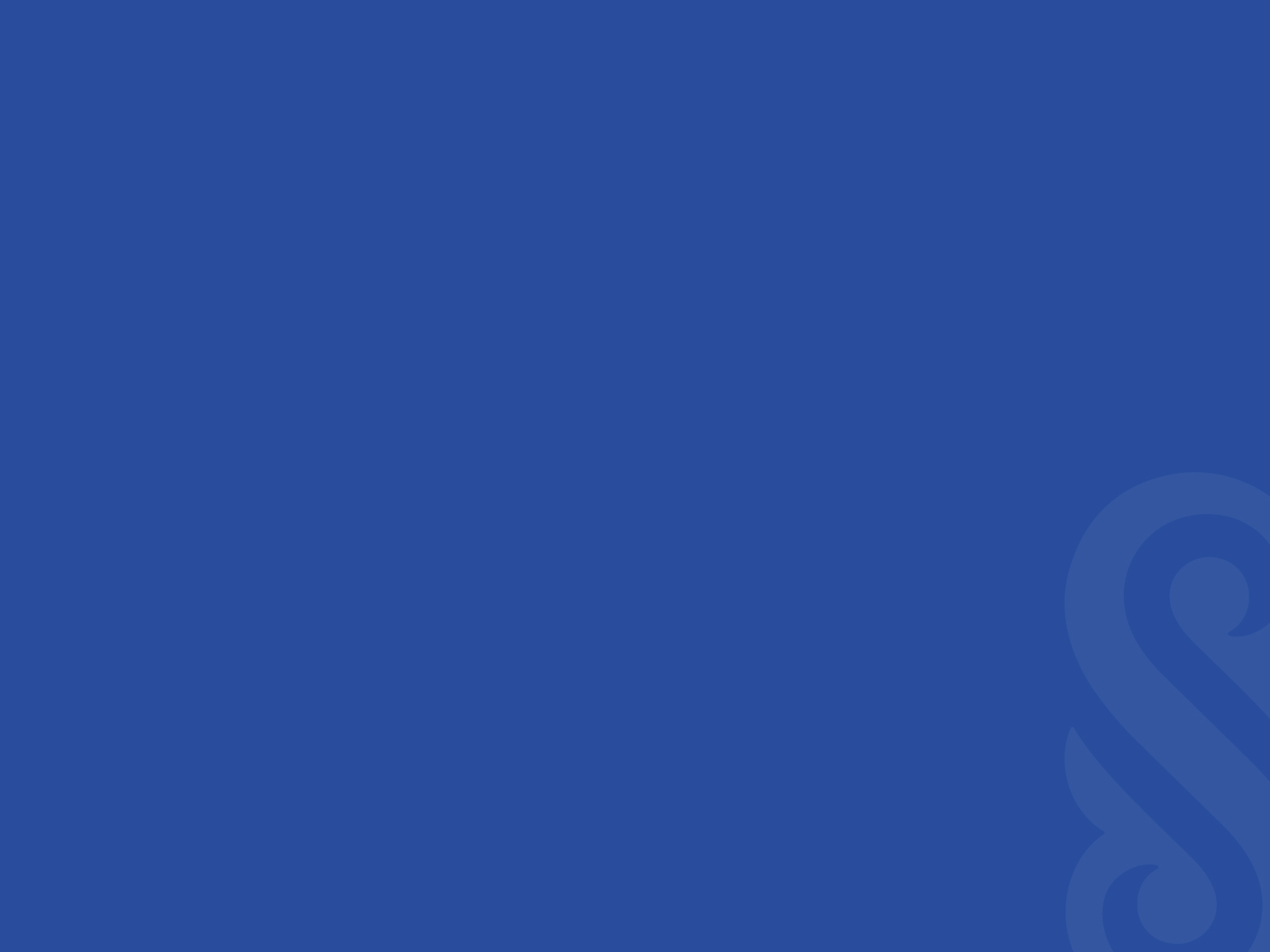 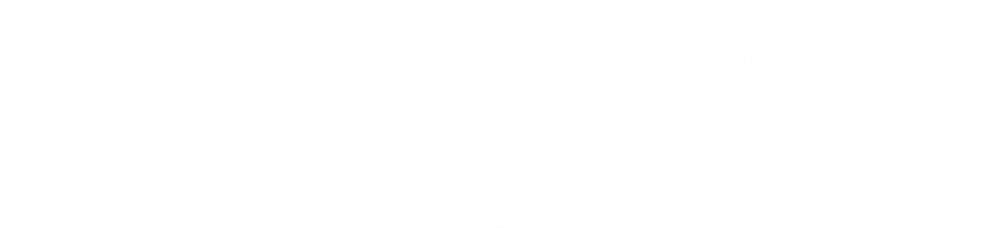 Мұнайхимиялық синтез негіздері
Оқытушы: Керимкулова Айгуль Жадраевна хим.ғыл.канд., «Химиялық және биохимиялық инженерия» кафедра қауымдастырылған профессорыkerimkulova07@mail.ru
Мазмұны
Метилбензолдардың бастапқы заттар ортасында тотығуы.
Олефиндерді тура және күкірт қышқылымен гидратациялау
Альдегидтердің тотығуы
Бензолды циклогексанға гидрлеу.  
Бензолды сұйық және бу фазаларында гидрлеуге арналған өнеркәсіптік қондырғылар.
Дәріс аяқталған соң Сіз білесіз:
м-толуин қышқылы бағалы жәндіктерден қорғайтын диэтилтолуамидті өндіруде шектеулі түрде қолданылады.
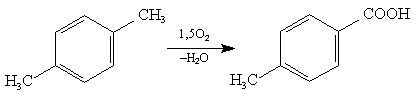 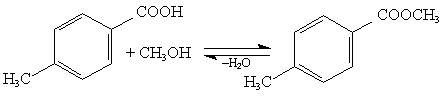 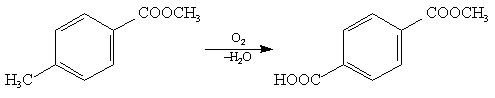 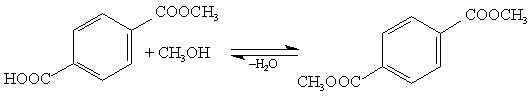 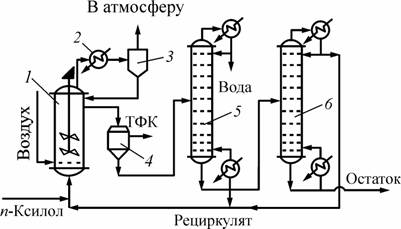 Терефтал қышқылының (ТҚҚ) бір сатылы синтезінің схемасы: 1 - реактор; 2 - тоңазытқыш; 3 - бөлгіш; 4 - центрифуга; 5 - дистилляциялық колонна; 6 - сірке қышқылын регенерациялау колонкасы
Олефиндерді тура және күкірт қышқылымен гидратациялау.
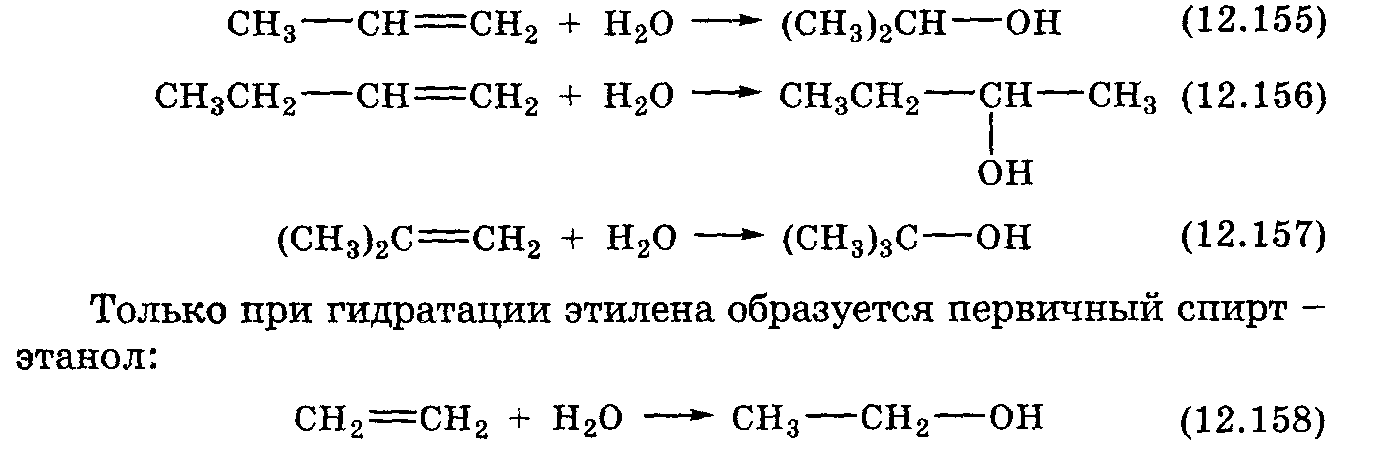 Бензолды сұйық фазада гидрлеуге арналған өнеркәсіптік қондырғының схемасы: 1 - реакторлар; 2 - ілмелі катализатордың циркуляциясына арналған сорғы; 3 - жылу алмастырғыштар; 4 - газ сепараторы; 5 - тұрақтандыру бағанасы; 6 - құрамында сутегі бар газ айналымына арналған компрессор; I - сутегі; II - бензол; III - пайдаланылған газ; IV – циклогексан
Бензолды бу фазасында гидрлеуге арналған өнеркәсіптік қондырғының схемасы: 1 - құбырлы реактор; 2 - жылу алмастырғыш; 3 - тоңазытқыш; 4 - газ сепараторы; 5 - тұрақтандырғыш; 6 - құрамында сутегі бар газ айналымына арналған компрессор; I - сутегі; II - бензол; III - пайдаланылған газ; IV - циклогексан; V - су; VI - абз.
Бензолды жоғары қысымда гидрлеуге арналған өнеркәсіптік қондырғының схемасы: 1 - реактор (жылытқышпен және жылу алмастырғышпен біріктірілген); 2 - тоңазытқыш; 3 - жоғары қысымды газ сепараторы; 4 - сутегі айналымына арналған газ сорғысы; 5 - циклогександы жинау; 6 - айдау колонналары; I - сутегі; II - бензол; III - циклогексан; IV – төмен қайнайтын өнімдер; V – қатты қайнайтын өнімдер; VI – шығарылған газ.
НАЗАРЛАРЫҢЫЗҒА РАХМЕТ!